AUTONOMNÍ NERVOVÝ SYSTÉM
MUDr. Ksenia Budinskaya
409542@mail.muni.cz
REGULACE
+
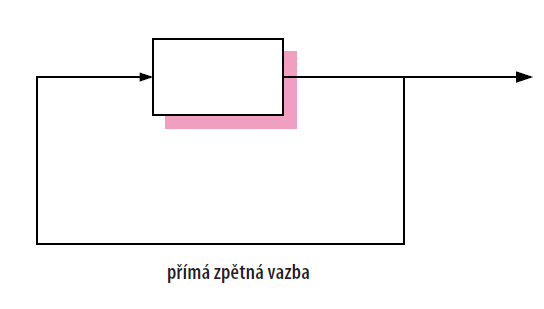 1. lokální/autoregulace
fyzikální nebo chemická povaha
jsou do značné míry autonomní
-
2. metabolická
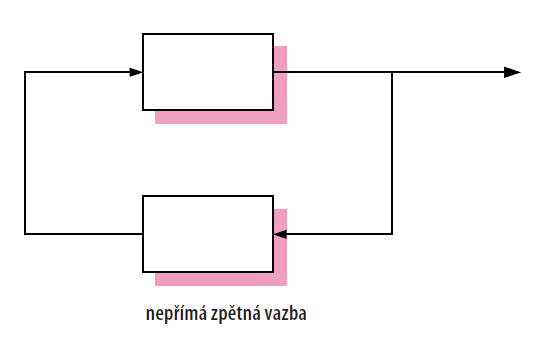 regulace produkty metabolismu
patří k lokální regulace
3. hormonální
jsou látky chemické povahy, secernované specializovanými buňkami do krve nebo do mezibuněčné tekutiny, které působí na jiné tkáně prostřednictvím specifických receptorů a regulují řadu dějů v organismu
slouží k pomalému a dlouhodobému přenášení signálů endokrinní sekrece 	parakrinní sekrece		autokrinní sekrece
4. nervová
centrální nervový systém
periferní nervový systém
AUTONOMNÍ NERVOVÝ SYSTÉM
Autonomní nervový systém je součástí periferního nervového systému, jehož úlohou je udržovat optimální vnitřní podmínky organismu (homeostázu).
Sympatický
Parasympetický
Enterický
nervový systém
Morfologie
fokální lokalizace autonomních jáder v CNS
zhromaždění těl efektorových neuronů v podobě ganglií
nervová dráha od vegetativního jádra do efektoru obsahuje dva neurony
ANS vs. SOMATICKÝ NS
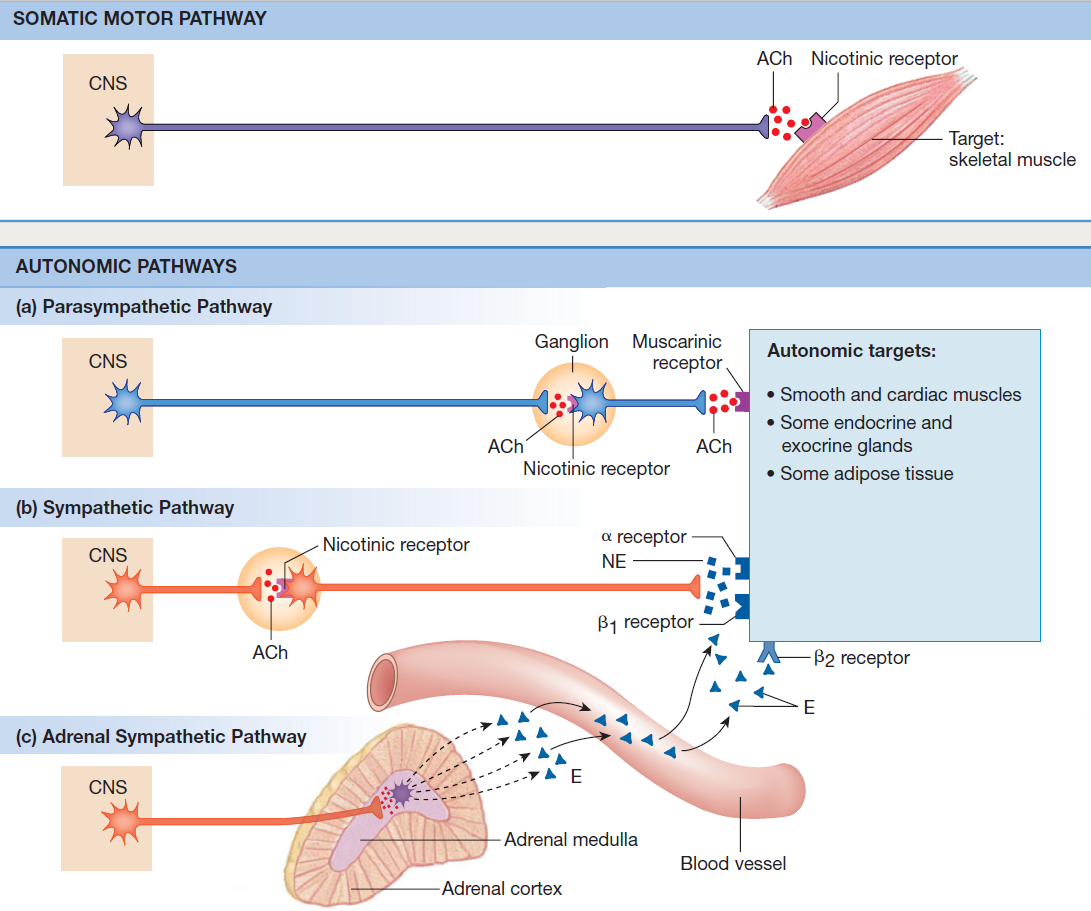 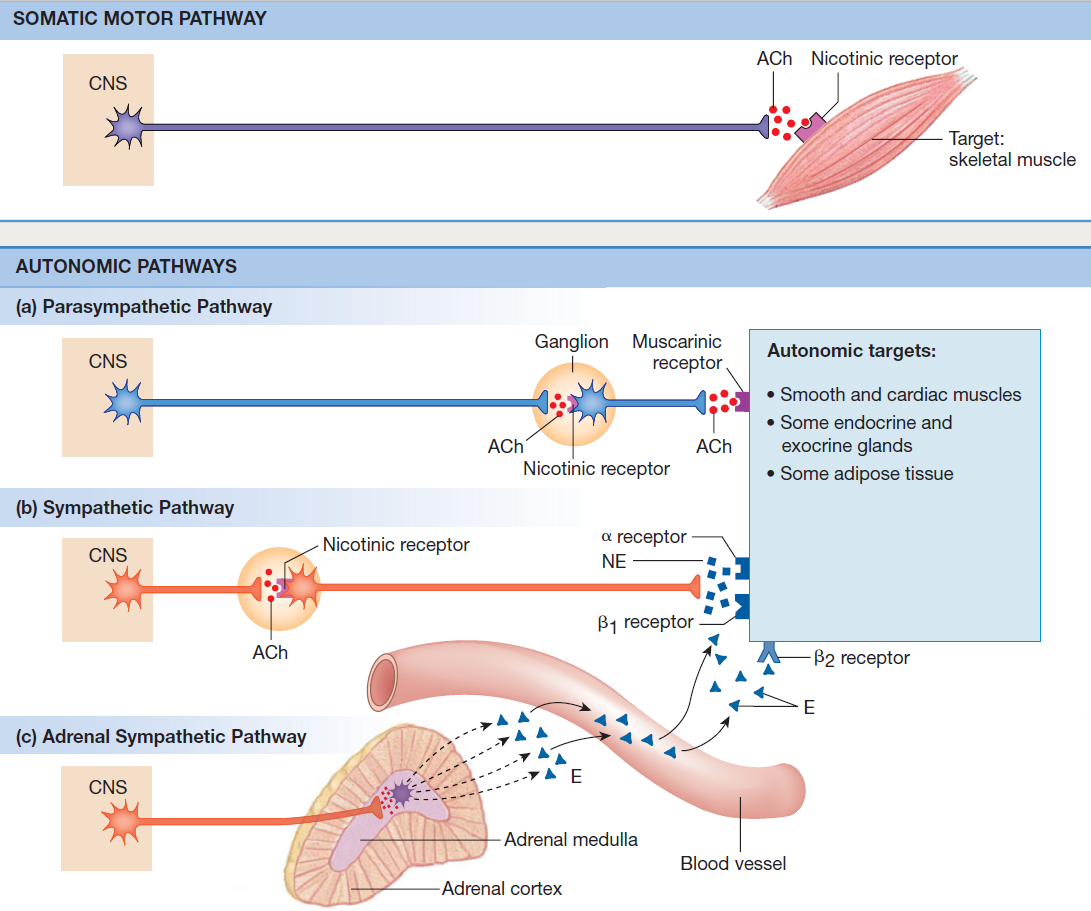 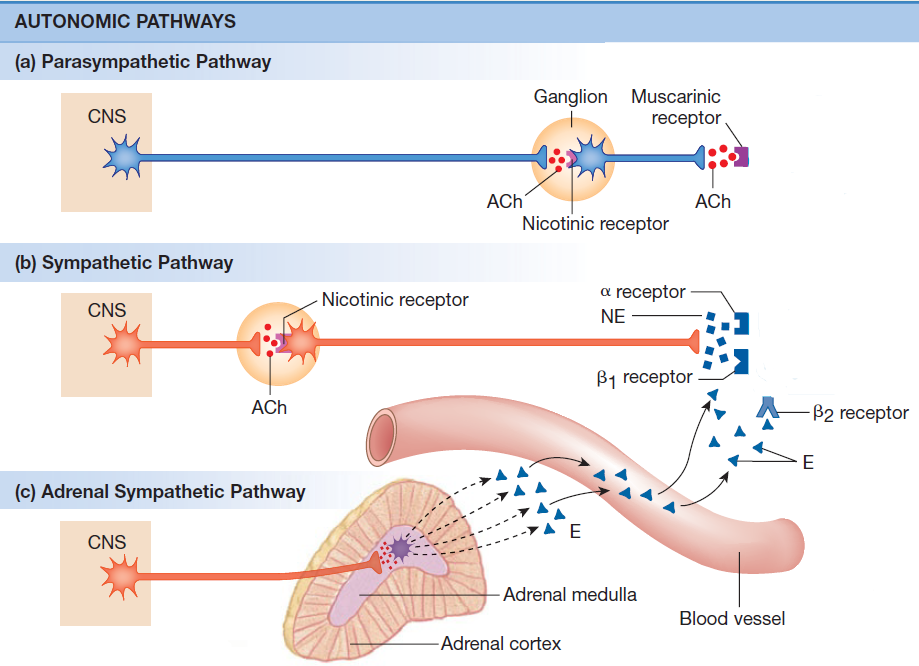 ANS vs. SOMATICKÝ NS
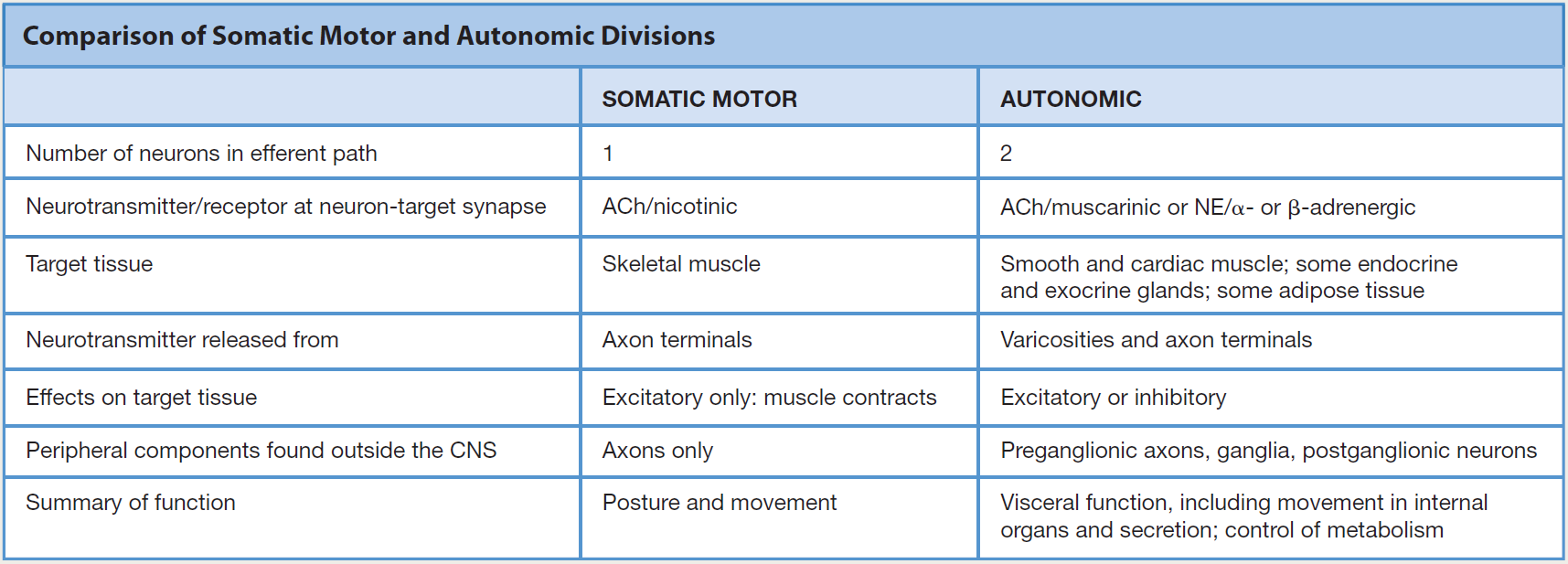 AUTONOMNÍ NERVOVÝ SYSTÉM
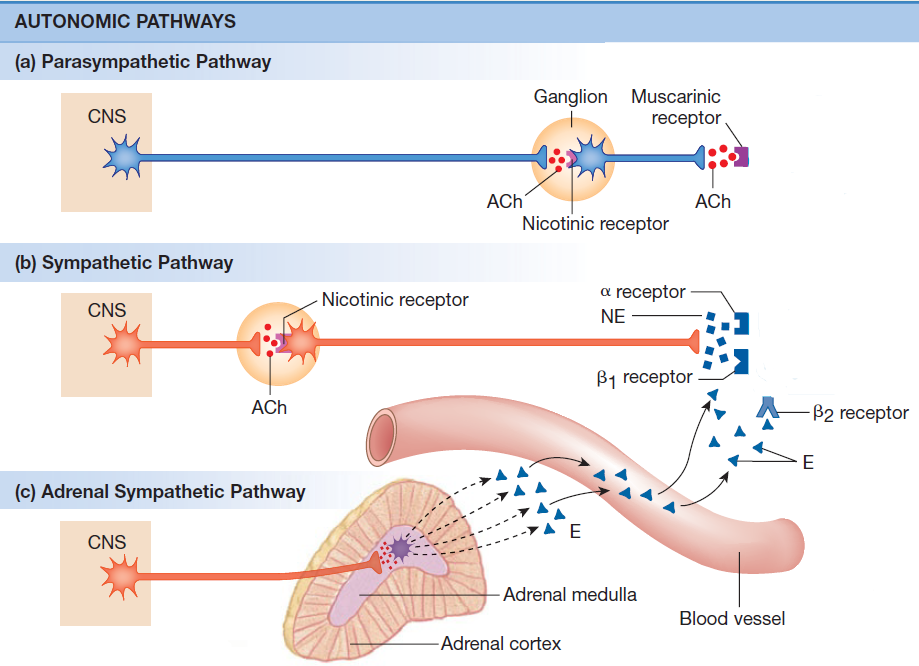 AUTONOMNÍ NERVOVÝ SYSTÉM
Pregangliová vlákna
• Sympatikus, Parasympatikus
Nikotinový receptor (aktivovatelný nikotinem)
– Nervový (NN) a svalový (NM) typ
– rychlý krátký excitační účinek (zlomek sekundy) – rychlá inaktivace acetylcholinesterázou
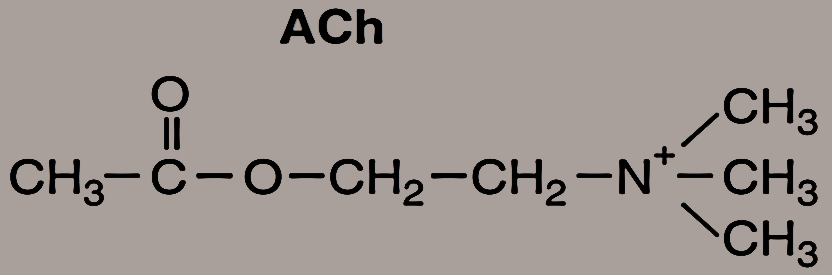 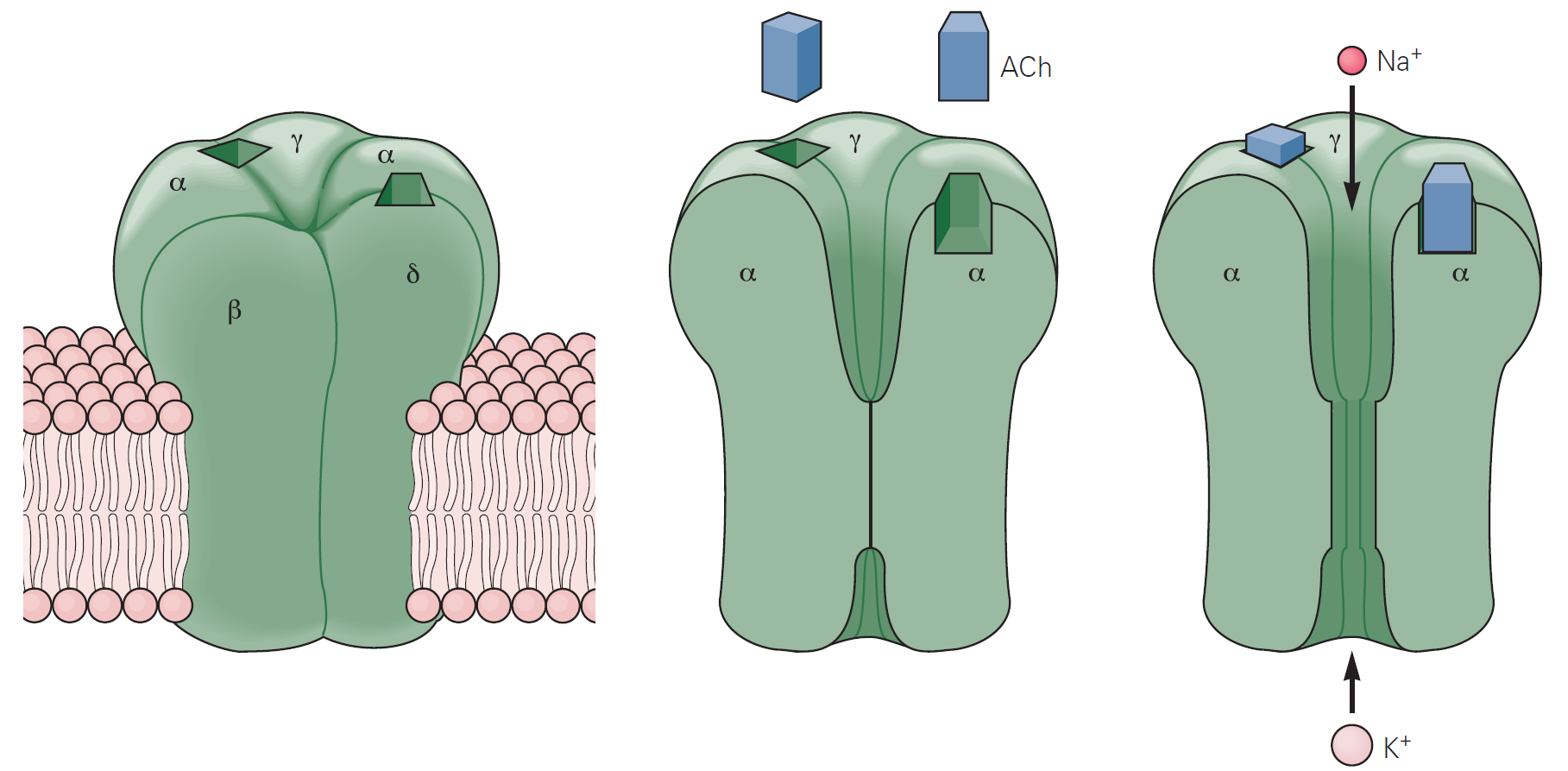 AUTONOMNÍ NERVOVÝ SYSTÉM
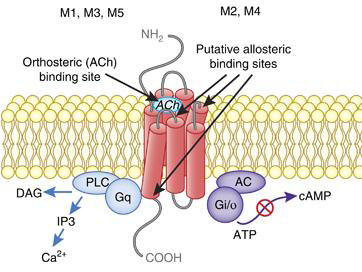 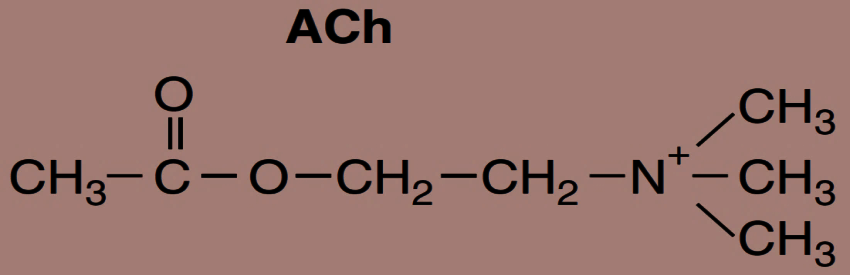 Postgangliová vlákna
• Parasympatikus
Muskarinový receptor (aktivace muskarinem, jedem z muchomůrky červené)- pomalejší účinek
– Spřažený s G-proteinem
– Excitační (M1, M3, M5)
– Inhibiční (M2, M4)
AUTONOMNÍ NERVOVÝ SYSTÉM
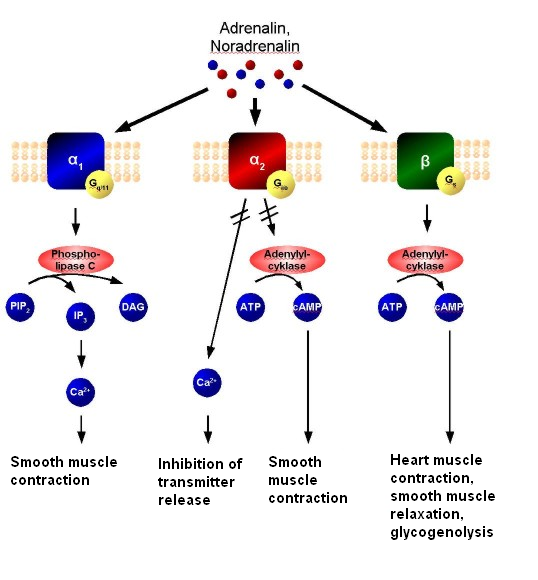 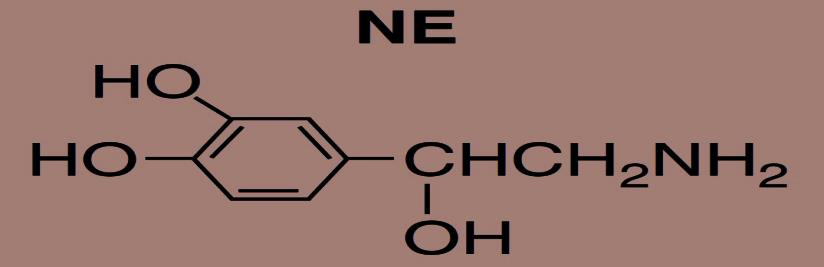 Postgandliová vlákna sympatiku
Adrenergní receptor
– Spřažený s G-proteinem
– Typ α – obecně excitační 
– Typ β – obecně inhibiční

Adrenalin má až 10x silnější účinek než nor-adrenalin
Cirkulující katecholaminy mají mají stejný účinek jako ty ze sympatických vláken (poločas rozpadu 2 minuty) 
Sympatický efekt může trvat až 30 s, než jsou hormony inaktivovány (produkty rozpadu lze nalézt v moči)
AUTONOMNÍ NERVOVÝ SYSTÉM
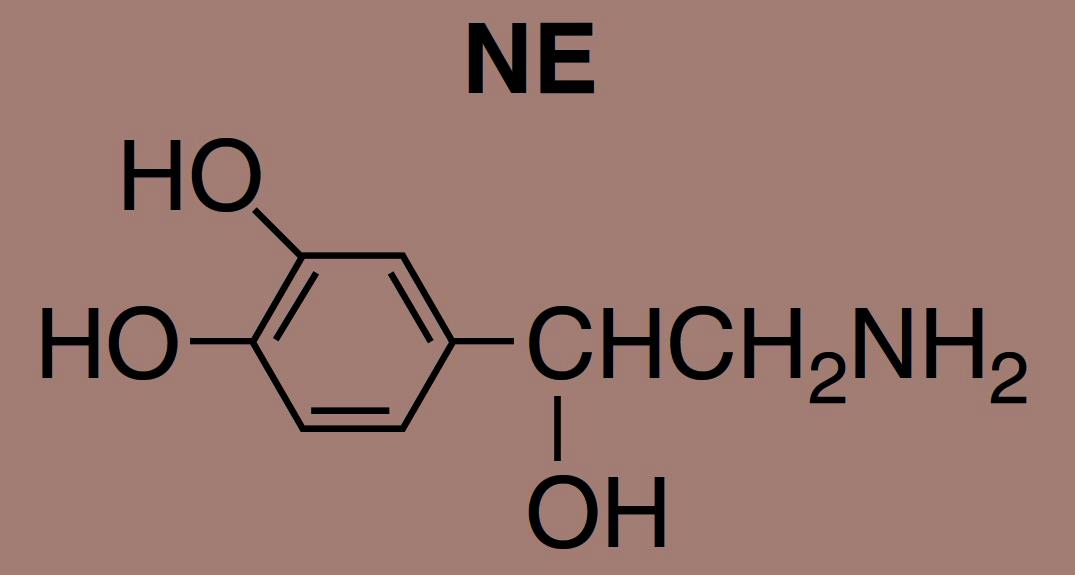 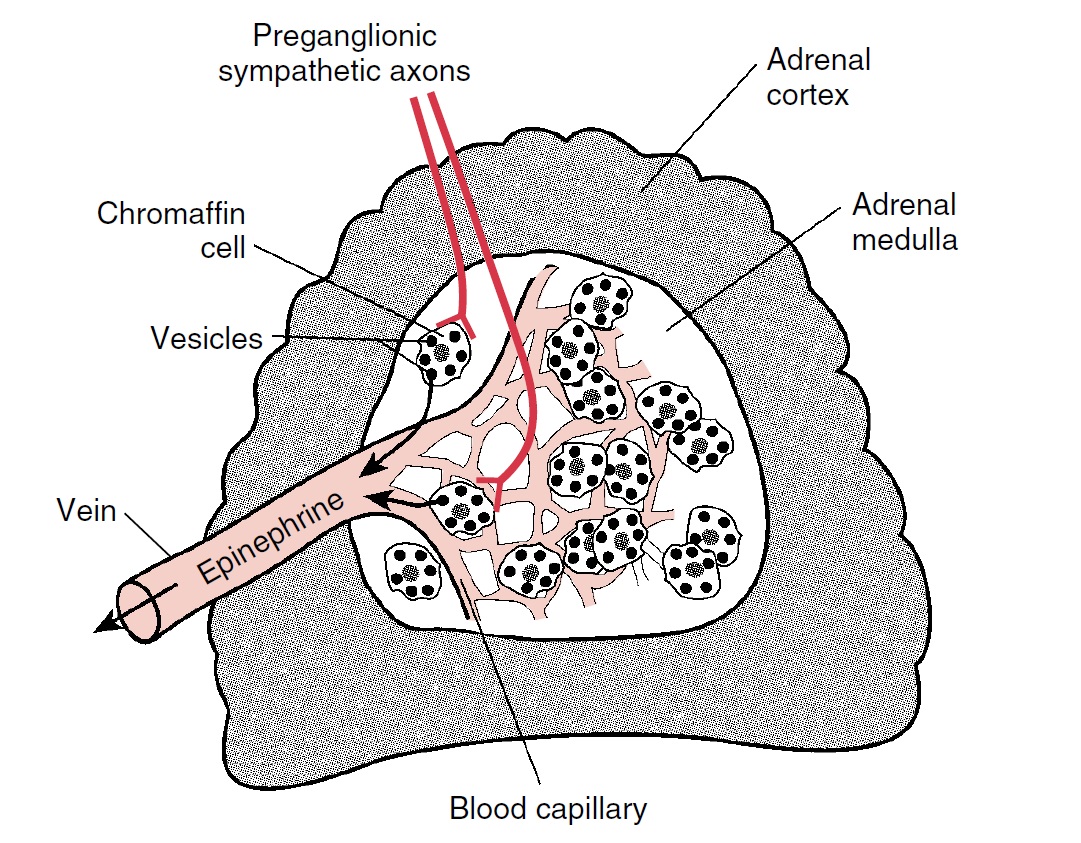 Dřeň nadledvin
– Modifikované sympatické
   ganglion
– Stresové hormony vylučuje 
   do krve
AUTONOMNÍ NERVOVÝ SYSTÉM
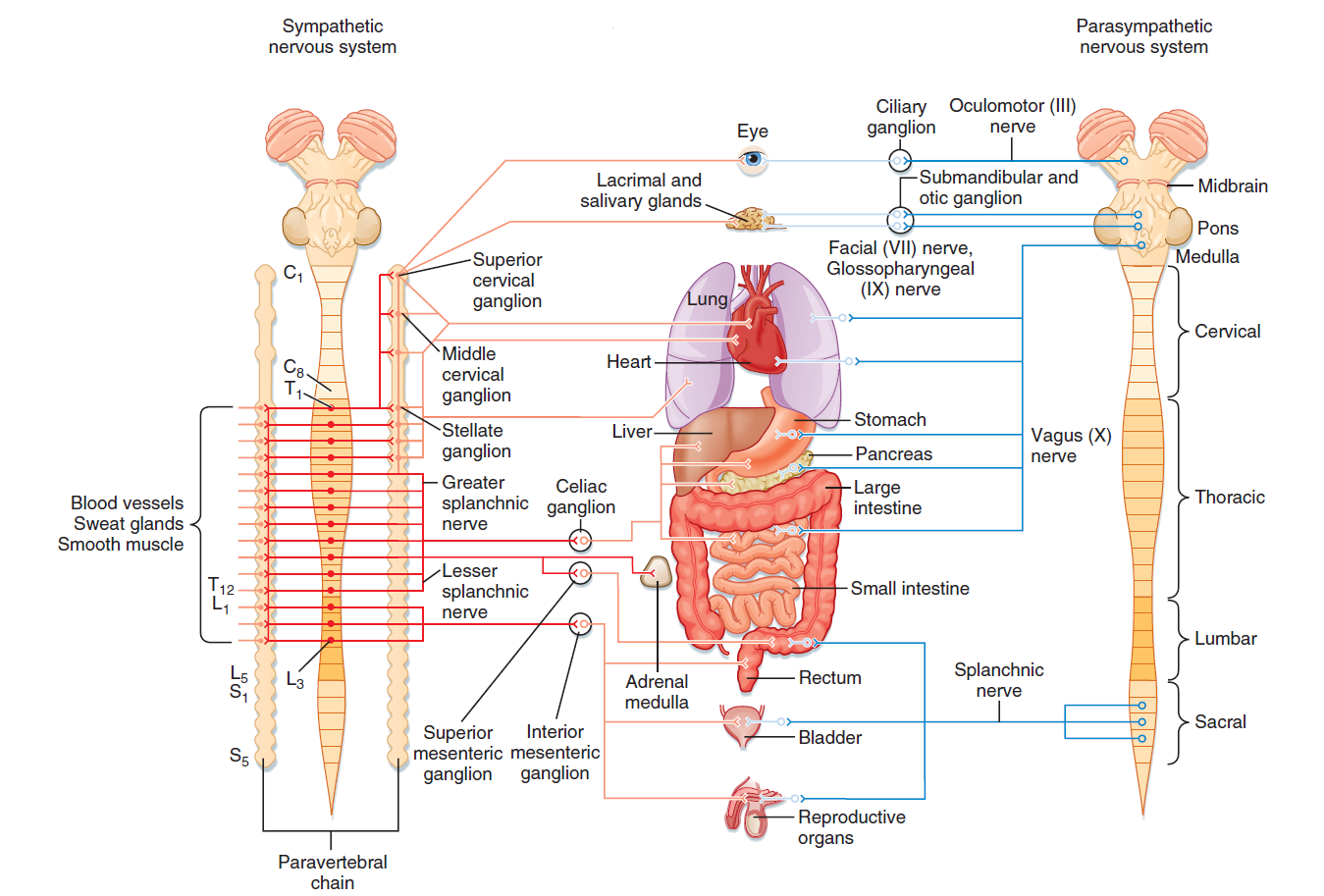 FIGHT OR FLIGHT
REST OR DIGEST
MOZKOVÁ CENTRA KONTROLUJÍCÍ ANS
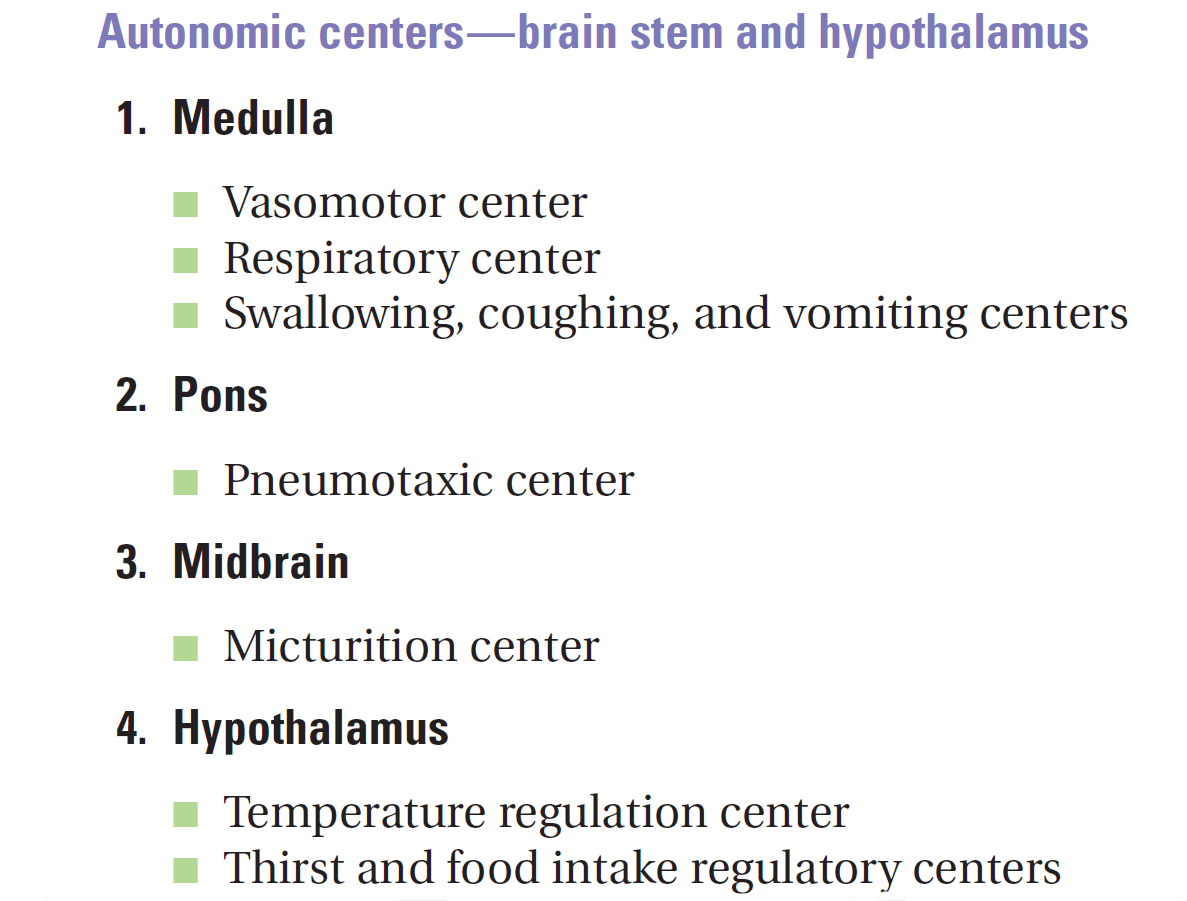 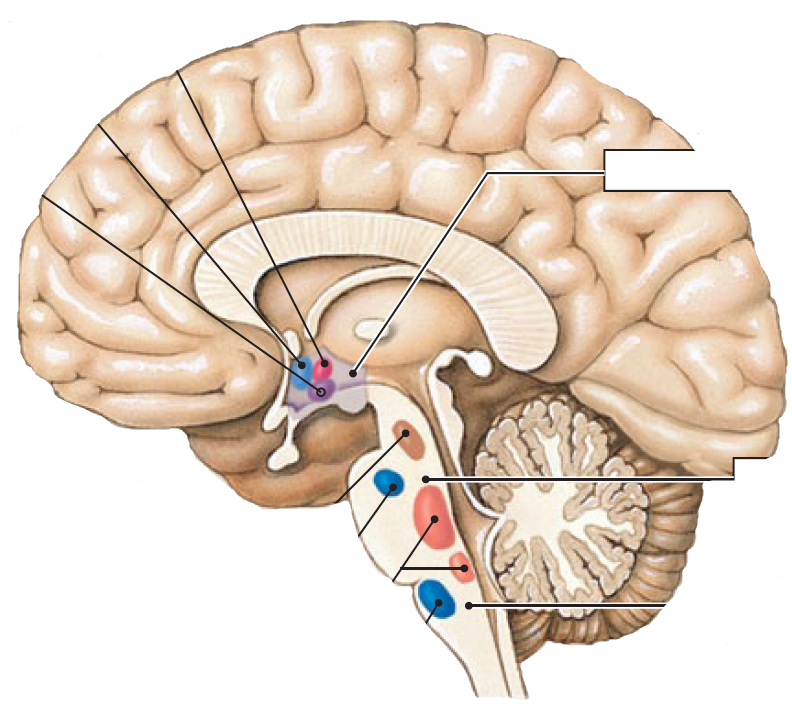 Temperature control
Water balance
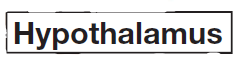 Eating
behavior
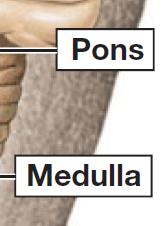 Urinary bladder
control
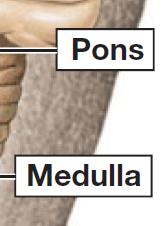 Secondary
respiratory center
Respiratory center
Blood pressure
control
BARORECEPTORY VS. CHEMORECEPTORY
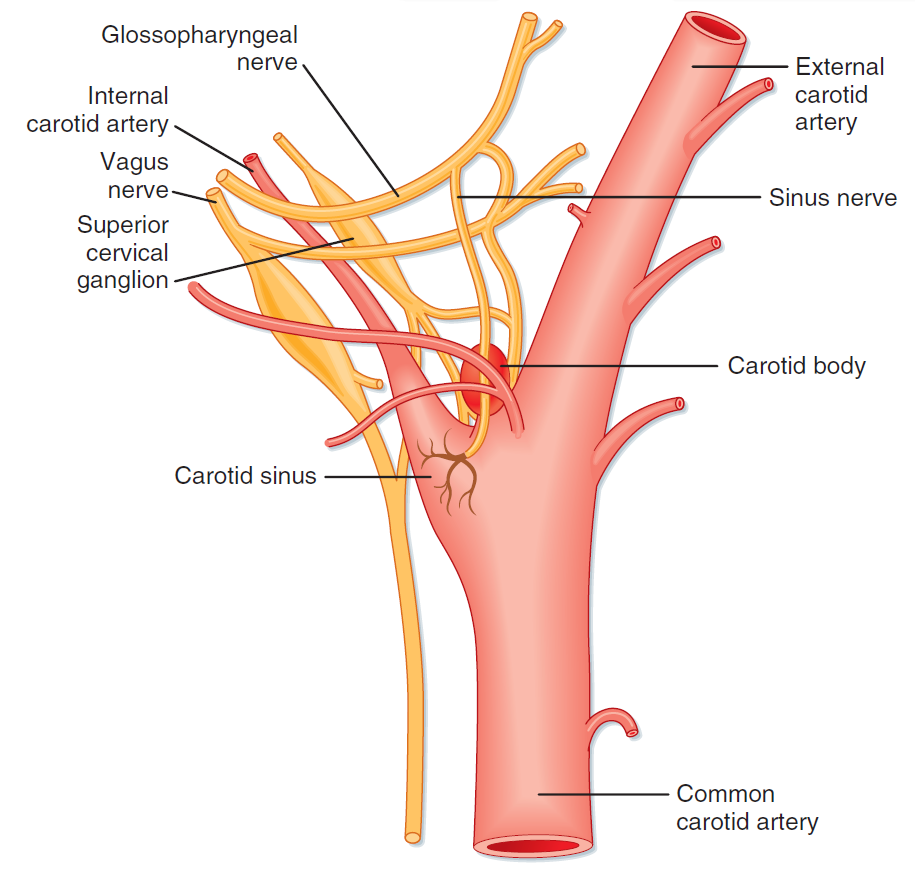 BAROREFLEX I
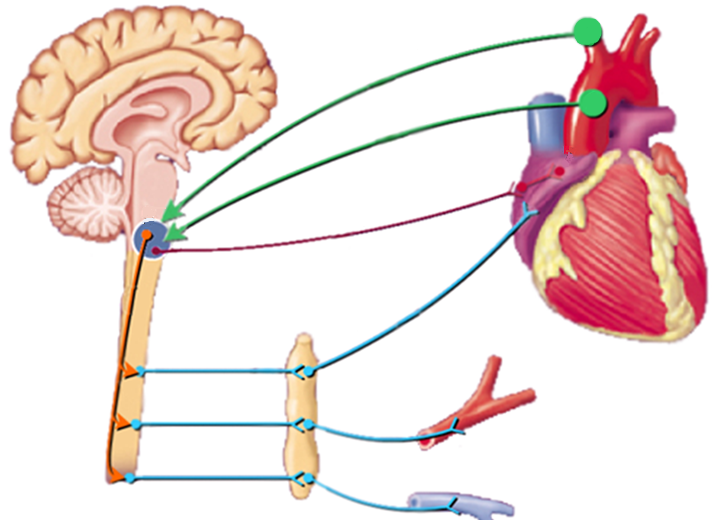 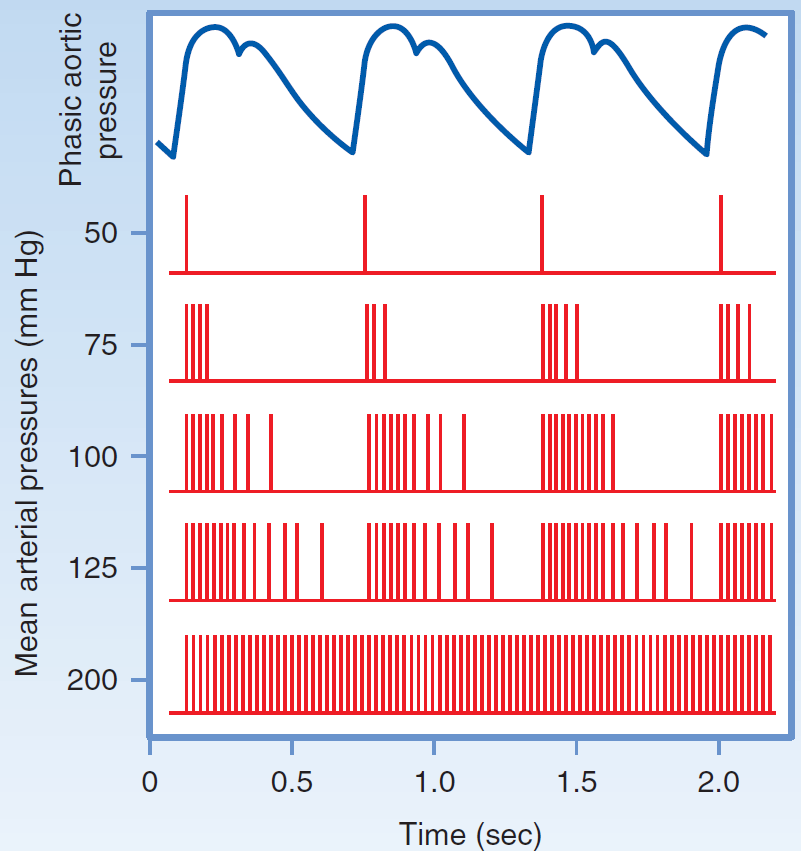 HR
R
Inotropní
Chronotropní
Dromotropní
Batmotropní
aferentní vlákna
BP=HR x SV x R
parasympatická vlákna
efekt
sympatická vlákna
BAROREFLEX II
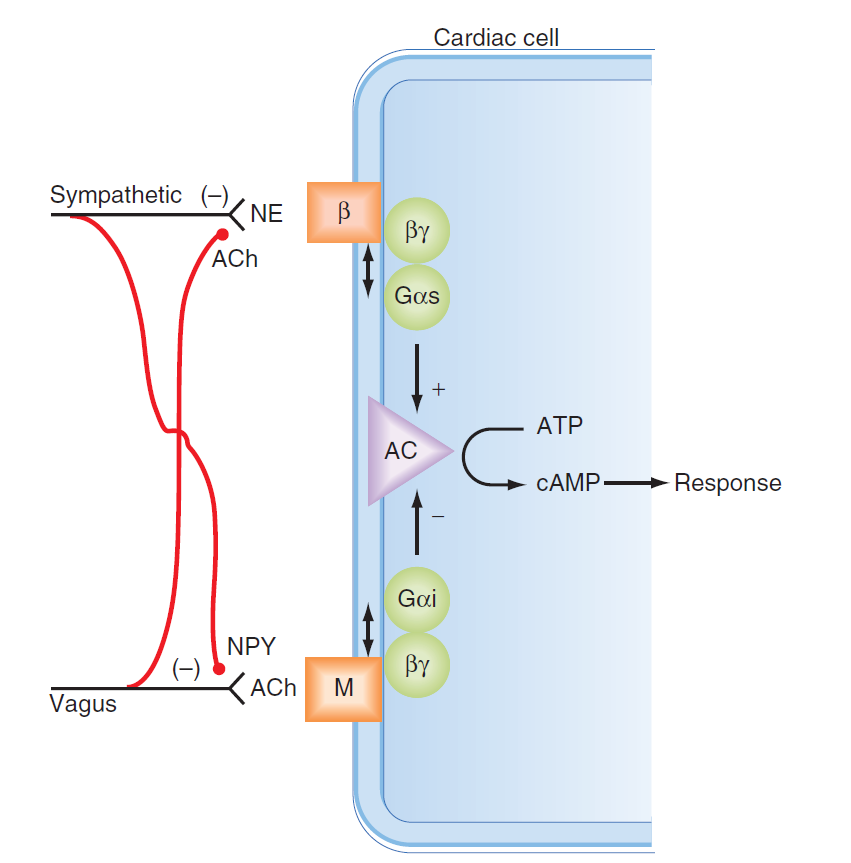 Β ADRENORECEPTOR
SINUSOVÁ ARYTMIE
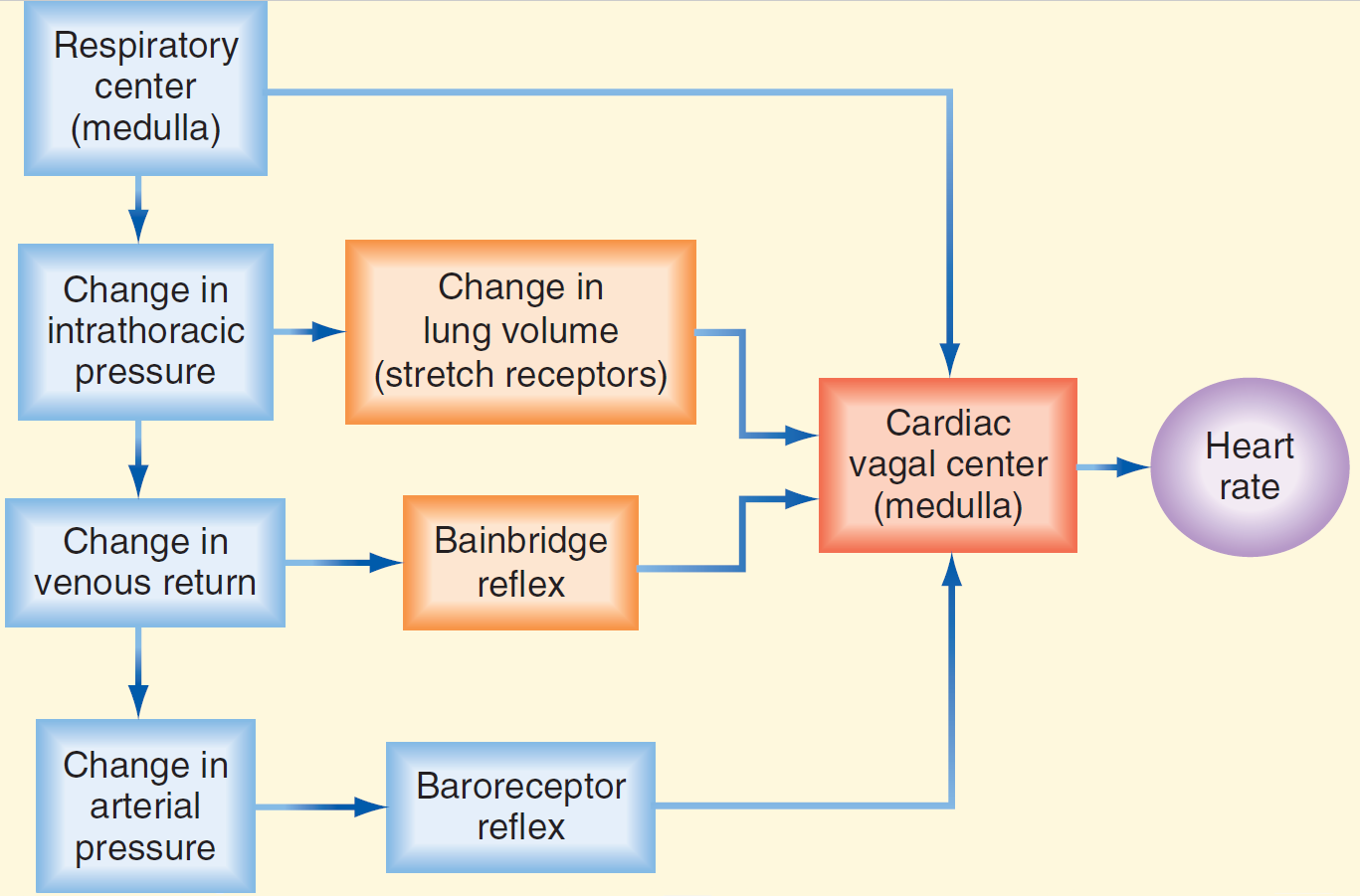 Některé reflexy ANS
Okulokardiální reflex
Tlak na oční bulby snižuje srdeční frekvenci (aktivace vagu)
Používá se k potlačení nebo zastavení síňové tachykardie (snižuje vedení vzruchu v síních a převod na komory AV uzlem)

Nízkotlaký baroreflex
větší rozepětí levé komory stimuluje barorefeptory – aferentace vagovými nervy do srdečních center v prodloužené míše - aktivace vagu a potlačení sympatické aktivity – vazodilatace, bradykardie- snížení TK (třeba opravdu velké rozepjetí komory, takže není úplně jasné, k čemu reflex je)

Diving reflex (potápěcí reflex)
Studená voda na obličeji vyvolá zástavu dechu, periferní vazokonstrikci a bradykardii

Somatosympatický reflex
Bolest nebo svalová práce vyvolá vzestup arteriálního tlaku
Aferentace somatickými (C1) nervy
chemoreflexy
Koronární chemoreflex (Bezoldov-Hirtov-Jarischov reflex)
Látky aplikované do levé koronární tepny (veratridín, kapsaicin, některé kontrastní látky, látky produkované ischemickou tkání) vyvolají apnoi a pak hyperpnoi, hypotenzi, bradykardii (vagová aferentace)
(Možný zdroj hypotenze po IF. Neví se, k čemu je to dobré)

Chemoreflex
Stimulace periferních chemoreceptorů hypoxií nebo hypoxií+hyperkapnií→aktivace sympatiku, vyplavení adrenalinu - vazokonstrikce, hyperpnoe  – zvýšení TK a centralizace oběhu
Prvotní odpověď chemoreflexu je tachykardie, ale vlivem baroreflexu dojde k bradykardii (bradykardie je důsledkem zvýšeného TK)
Zdroj Mayerových vln při hypotenzi (vlny v krevním tlaku o periodě 10-20 s)
 hypoxie při poklesu TK (průtoku krve)  - stimulace chemoreceptorů - zvýší TK (stoupne průtok krve) – poklesne stimulace chemoreflexu – klesne TK – atd…

Cushingův reflex
podnětem je centrální hypoxie způsobená zvýšených nitrolebním tlakem a utlačením cév zásobujícím mozkový kmen
 vede k témuž – vazokonstrikce, bradykardie, hyperpnoe – cílem je zvýšit okysličení krve a zvýšit TK, aby „protlačil“ okysličenou krev do mozku
Baroreflex je silnější než chemoreflex
CHEMOREFLEX
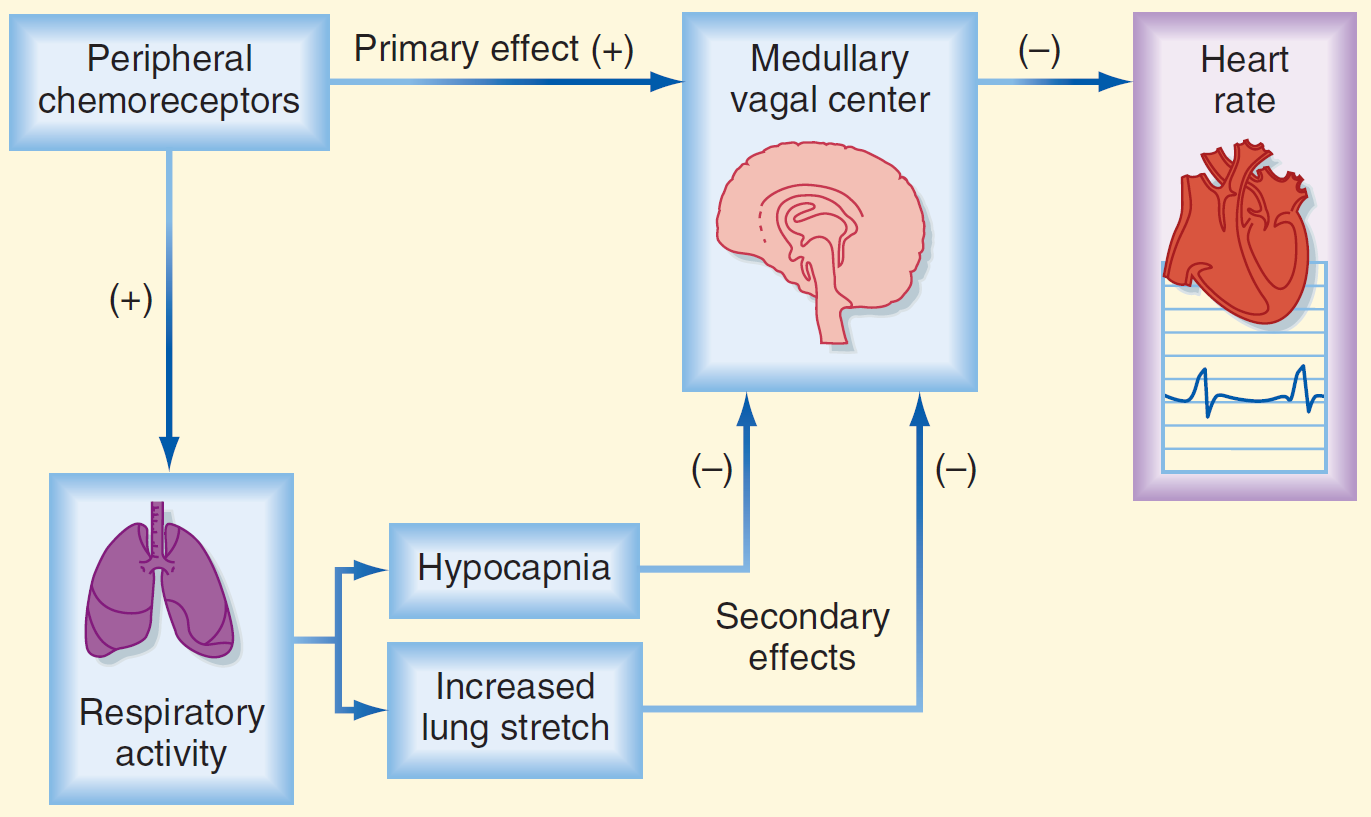 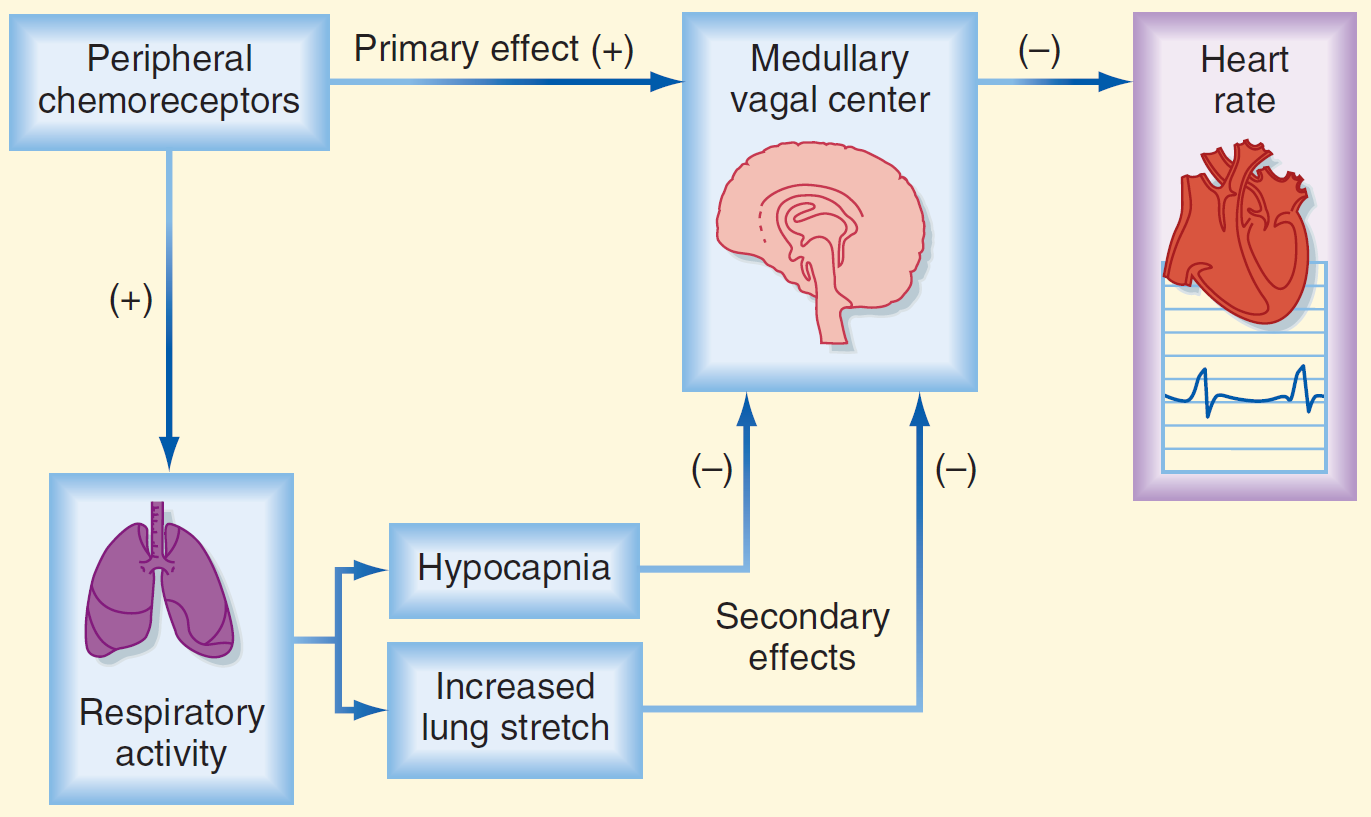 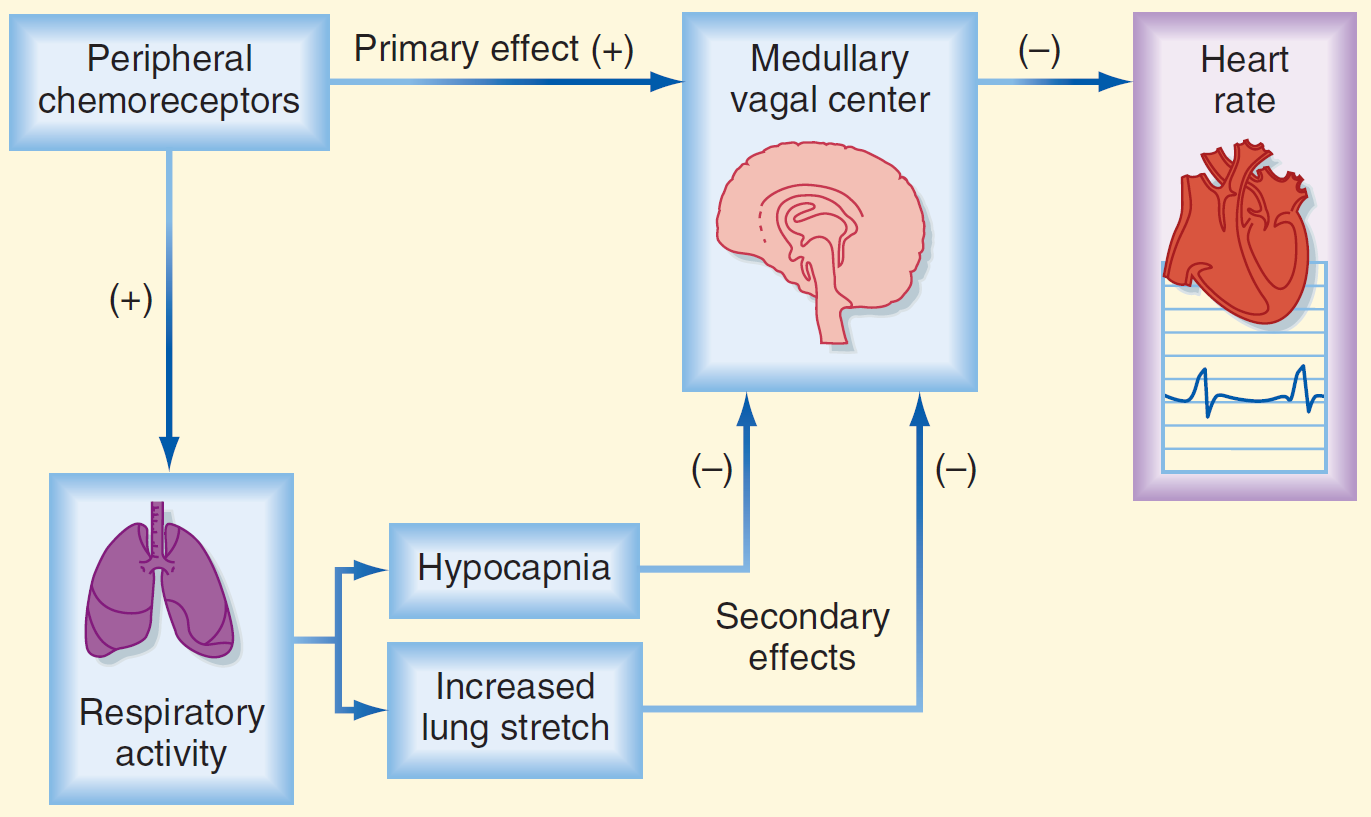 Stimulace periferních chemoreceptorů→vazokonstrikce, bradykardie, hyperpnoe  (bradykardie je důsledkem zvýšeného TK)
Cushingův reflex-centrální hypoxie vede k témuž
VLIV ANS NA CÉVY
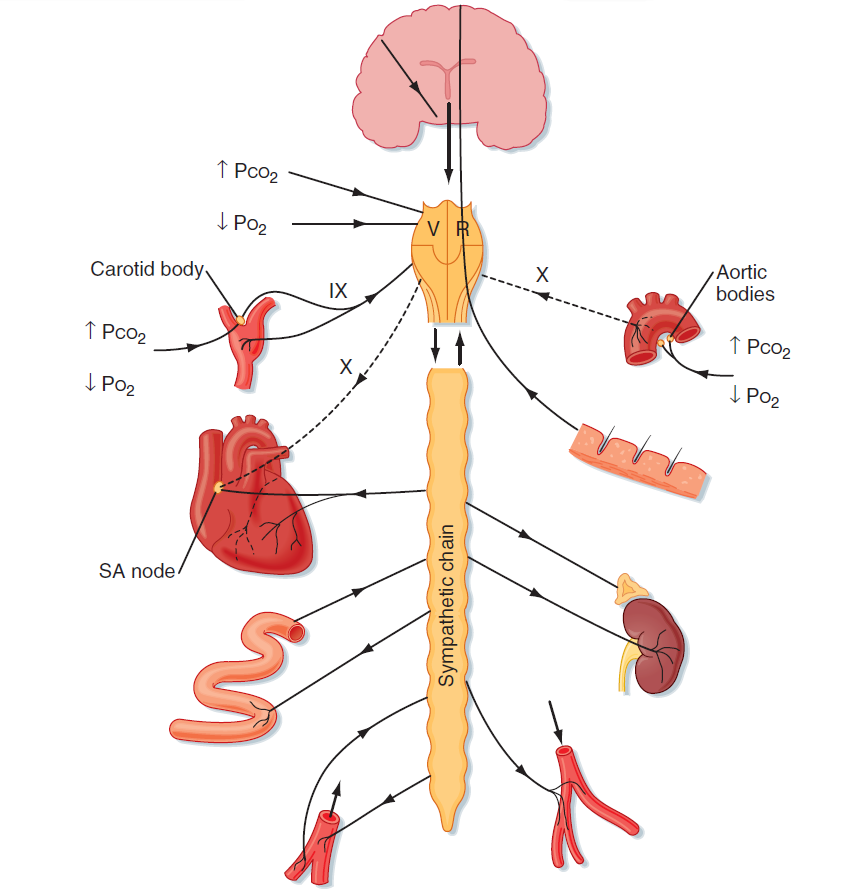 GIT. VLIV SNS A PNS
VLIV SNS
VLIV PNS
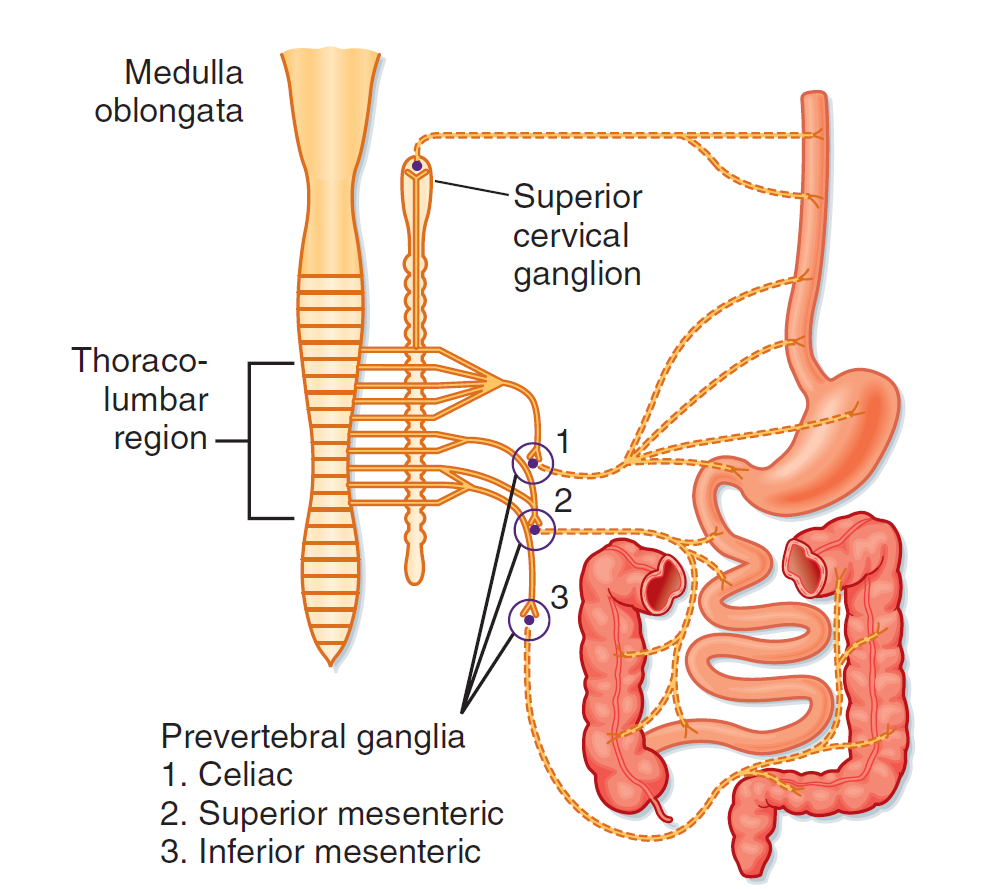 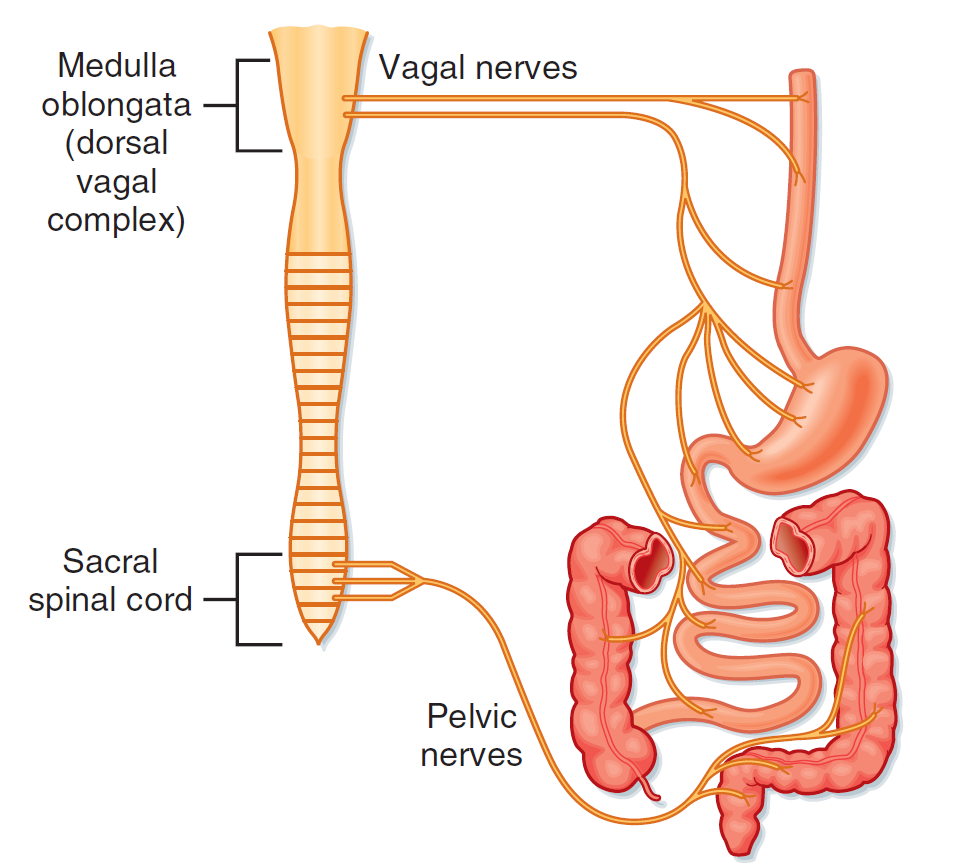 GIT. ENTERICKÝ NERVOVÝ SYSTÉM
Auerbachův plexus
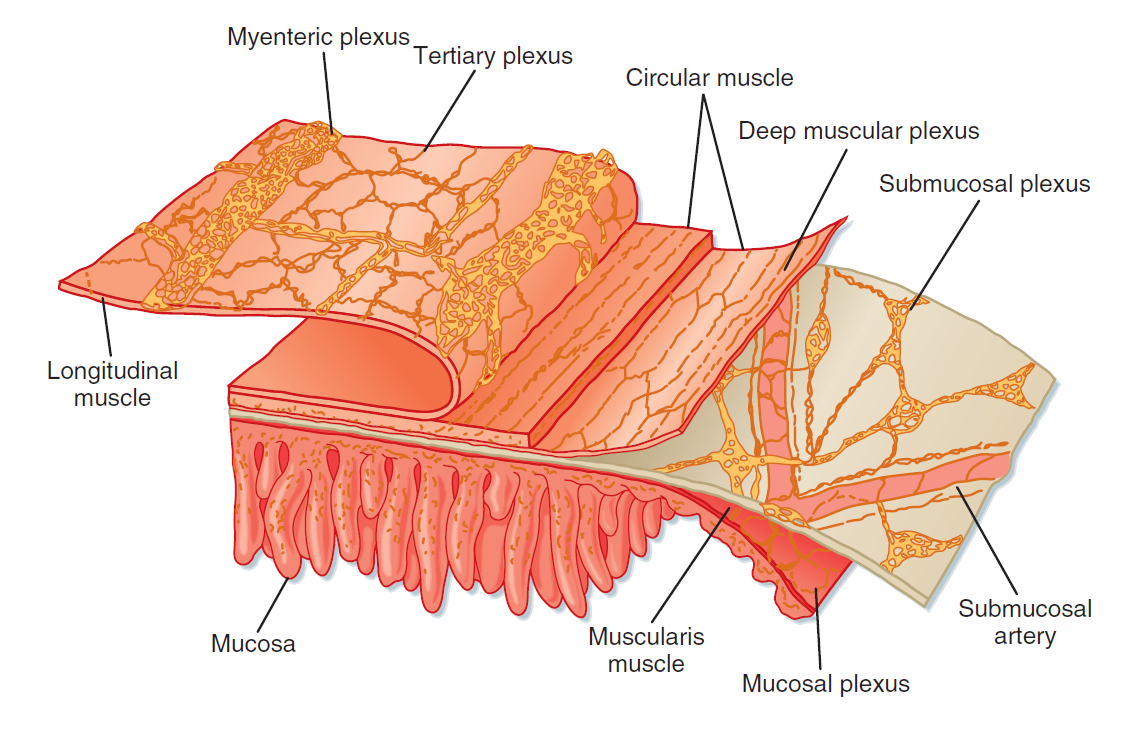 Meissnerům plexus
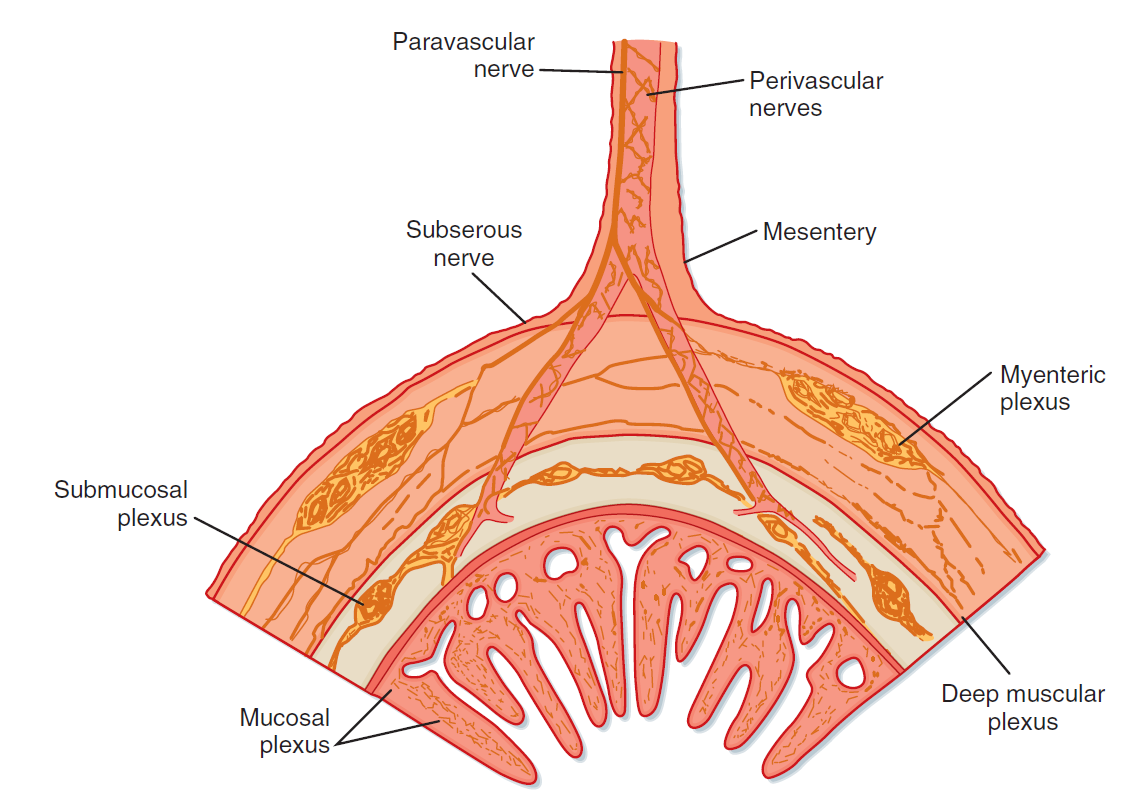 GIT. ENTERICKÝ NERVOVÝ SYSTÉM
Inervovaný sympatikem a parasympatikem, ale dokáže pracovat autonomně

Myenterický (Auerbachův plexus) 
mezi longitudiální a cirkulární svalovou vrstvou – inervace těchto svalů
Řízení motoriky GIT - peristaltika
Submukozní (Meissnerův plexus) – mezi střední cirkulární svalovou vrstvou a sliznicí
Mezi střední cirkulární svalovou vrstvou a sliznicí
Inervuje žlázový epitel, endokrinní bunky střeva, cévy v submukose (dilatace, NO, VIP) - řízení intestinální sekrece

Parasympatická inervace
Pregangliová cholinergní vlákna inervují plexus, postagangliová vlákna jsou součástí plexů
Zvyšují peristaltiku, relaxují svěrače, zvyšují tonus stěny
Sympatická inervace (postgangliová noradrenergní vlákna)
Tlumení peristaltiku, relaxace stěny git, kontrakce svěračů, kontrakce cév
Některá vlákna končí na postgangliových parasympatikcých neuronech a tlumí sekreci acetylcholinu
ANS A MOČOVÝ MĚCHÝŘ
Močení je míšní reflex modulovaný vyššími nervovými centry
Hladká svalovina má vlastní spontánní kontraktilitu (schopná kontrakce při velké náplni), ale stretch receptory ve stěně měchýře mají nižší práh citlivosti pro naplnění a vyvolají reflex dříve než by zareagoval samotný hladký sval
Reflexní kontrakce: 
Stimulace stretch receptorů při objemu moči cca 300-400 ml
Aferentní vlákna (nn pelvici, parasympatické)
Centrum reflexu v sakrální míše
Parasympatická eferentace – kontrakce detrusoru a relaxace sfinkteru

Stimulace reflexu před kritickým naplněním měchýře – ovlivnění facilitačními a inhibičními centry v mozkovém kmeni
Facilitační centra – v pontu a zadním hypotalamu
Inhibiční – střední mozek
Přetětí míchy na pontem – menší náplň měchýře vyvolá reflex
Léze v gyrus frontalis – snížená potřeba močit
Měchýř se může stáhnout na volní popud facilitací míšního mikčního reflexu, i když je skoro prázdný
Přetětí míchy (plegie) – při prvotním spinálním šoku je měchýř ochablý a nereaguje, v chronické fázi měchýř podléhá pouze sakrálnímu reflexu (bez facilitace, inhibice, volní kontroly), někdy se stává mikční reflex hyperaktivní – kapacita se snižuje, stěna hypertrofuje (spastický neurogenní měchýř)
ANS A MOČOVÝ MĚCHÝŘ
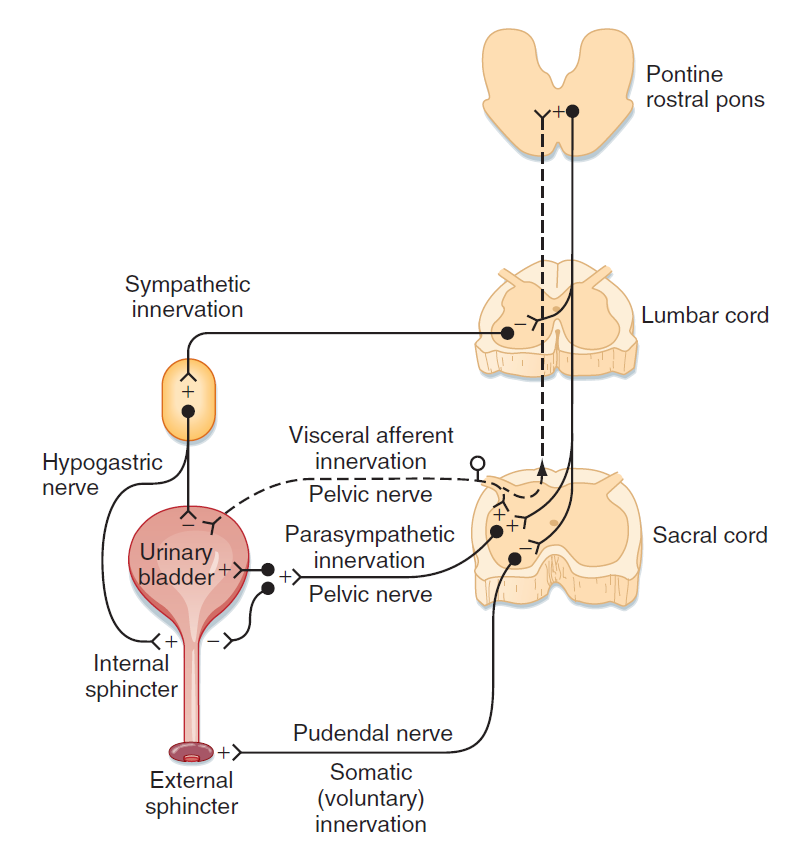 NEUROGENNÍ MOČOVÝ MĚCHÝŘ
REGULACE SEXUÁLNÍCH FUNKCÍ
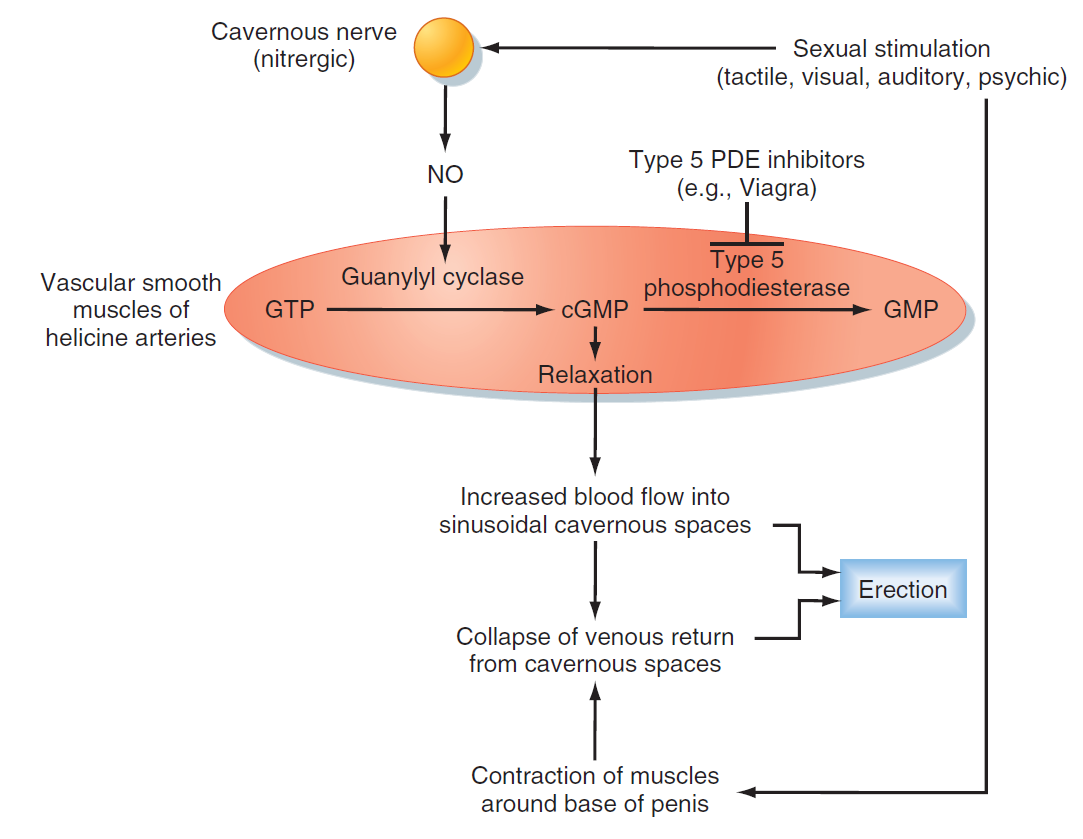 SYMPATICKÝ NERVOVÝ SYSTÉM
PREGANGLIOVÁ CHOLINERGNÍ ZAKONČENÍ 
nadledviny (aktivují sekreci katecholaminů - adrenalinu)
POSTGANGLIOVÁ CHOLINERGNÍ ZAKONČENÍ 
aktivace potních žláz
SRDCE 

pozitivní chronotropní vliv 
pozitivní dromotropní vliv 
pozitivní inotropní vliv
POSTGANGLIOVÁ ADRENERGNÍ ZAKONČENÍ
KŮŽE 
kontrakce napřimovačů (aerektorů) kožních chlupů 
dilatace kožních (a svalových) cév 

PLÍCE 
dilatace bronchů (beta2)
SYMPATICKÝ NERVOVÝ SYSTÉM
MOČOVÝ SYSTÉM 
v ledvinách aktivace sekrece reninu (beta1) 
snižují napětí detruzoru (beta2) a kontrahují sfinkter močového měchýře
 
POHLAVNÍ ÚSTROJÍ 
u muže způsobuje ejakulaci (alfa 1) 
kontrakce dělohy u těhotných žen (alfa 1) a tokolýza (beta 2)
GIT 
kontrakce žaludečního a střevních sfinkterů (alfa1) 
snížení napětí svaloviny žaludku a střeva 
snížení napětí žlučníku 
inhibice sekrece inzulinu (alfa2) 
aktivace sekrece inzulinu (beta2) 
inhibice exokrinní sekrece 
ovlivnění glukoneogeneze v játrech (beta2 a alfa1)
PARASYMPATICKÝ NERVOVÝ SYSTÉM
SRDCE 
negativní chronotropní vliv 
negativní dromotropní vliv 
negativní inotropní vliv 

PLÍCE 
kontrakce svaloviny bronchů 
zvýšení bronchiální sekrece

MOČOVÝ SYSTÉM 
kontrakce močovodu 
kontrakce detrusoru a snížené napětí sfinkteru v močovém měchýři
GIT  
zvyšuje tonus v žaludku a střevech 
snižuje napětí sfinkterů 
aktivuje žaludeční a střevní sekreci 
kontrakce žlučníku 
aktivace glykogeneze v játrech 
aktivace exokrinní sekrece 


POHLAVNÍ ÚSTROJÍ 
erekce způsobená vazodilatací (u obou pohlaví)